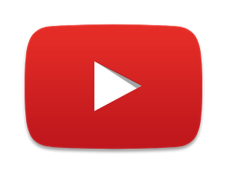 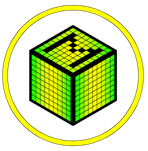 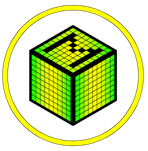 Trovo Vertice della parabola
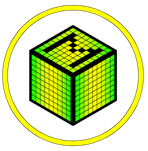 Trovo Vertice della parabola
Trovo Vertice della parabola
Trovo Vertice della parabola
Trovo Vertice della parabola
Trovo Vertice della parabola
Trovo Vertice della parabola
Trovo Vertice della parabola
Trovo Vertice della parabola
Trovo Vertice della parabola
Trovo Vertice della parabola
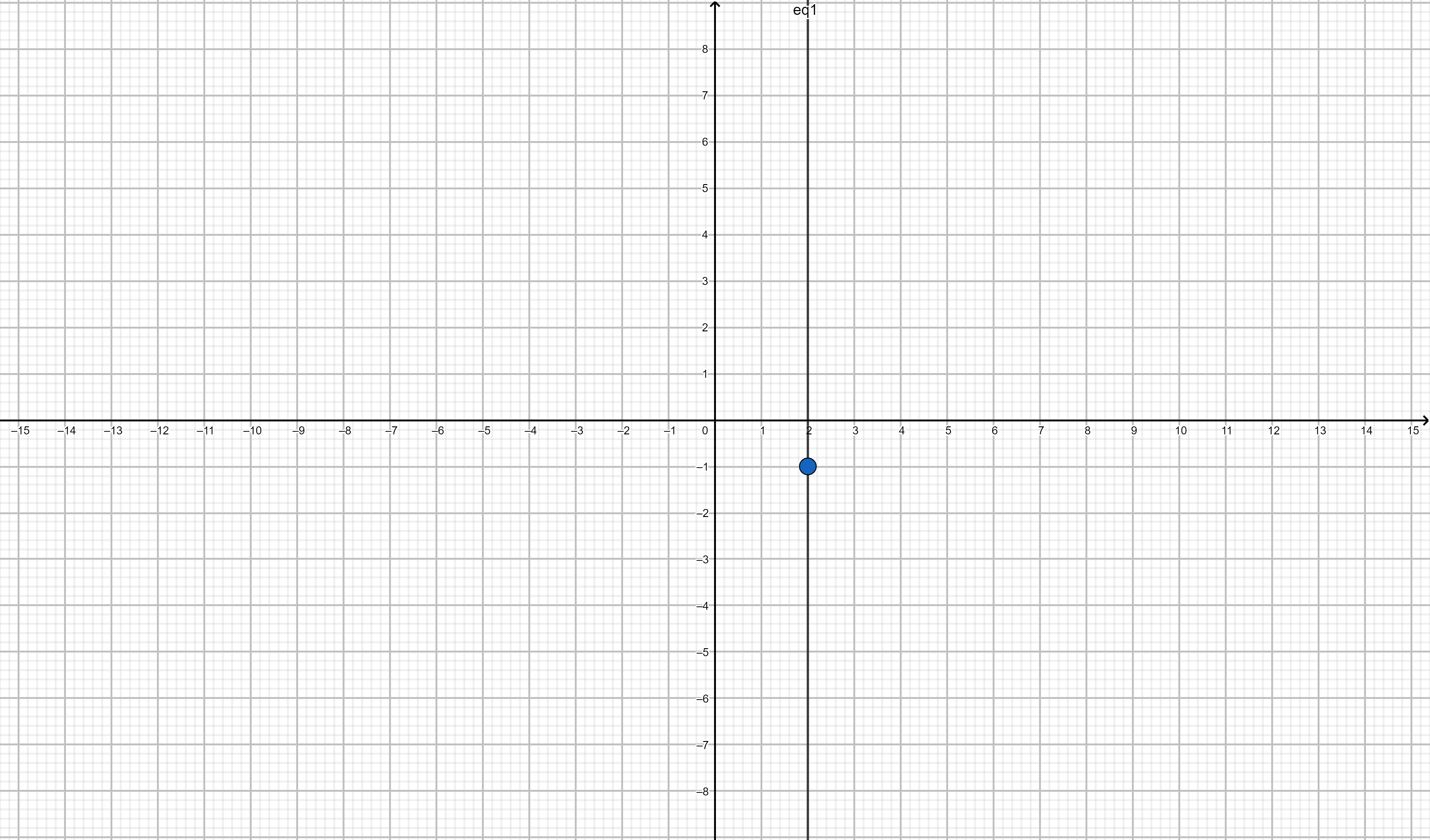 Trovo Punto di intersezione tra
 
Parabola e Asse y
Trovo Punto di intersezione tra
 
Parabola e Asse y
Trovo Punto di intersezione tra
 
Parabola e Asse y
Trovo Punto di intersezione tra
 
Parabola e Asse y
Passa pure per B(4;3) , che è simmetrico ad A rispetto ad asse di simmetria
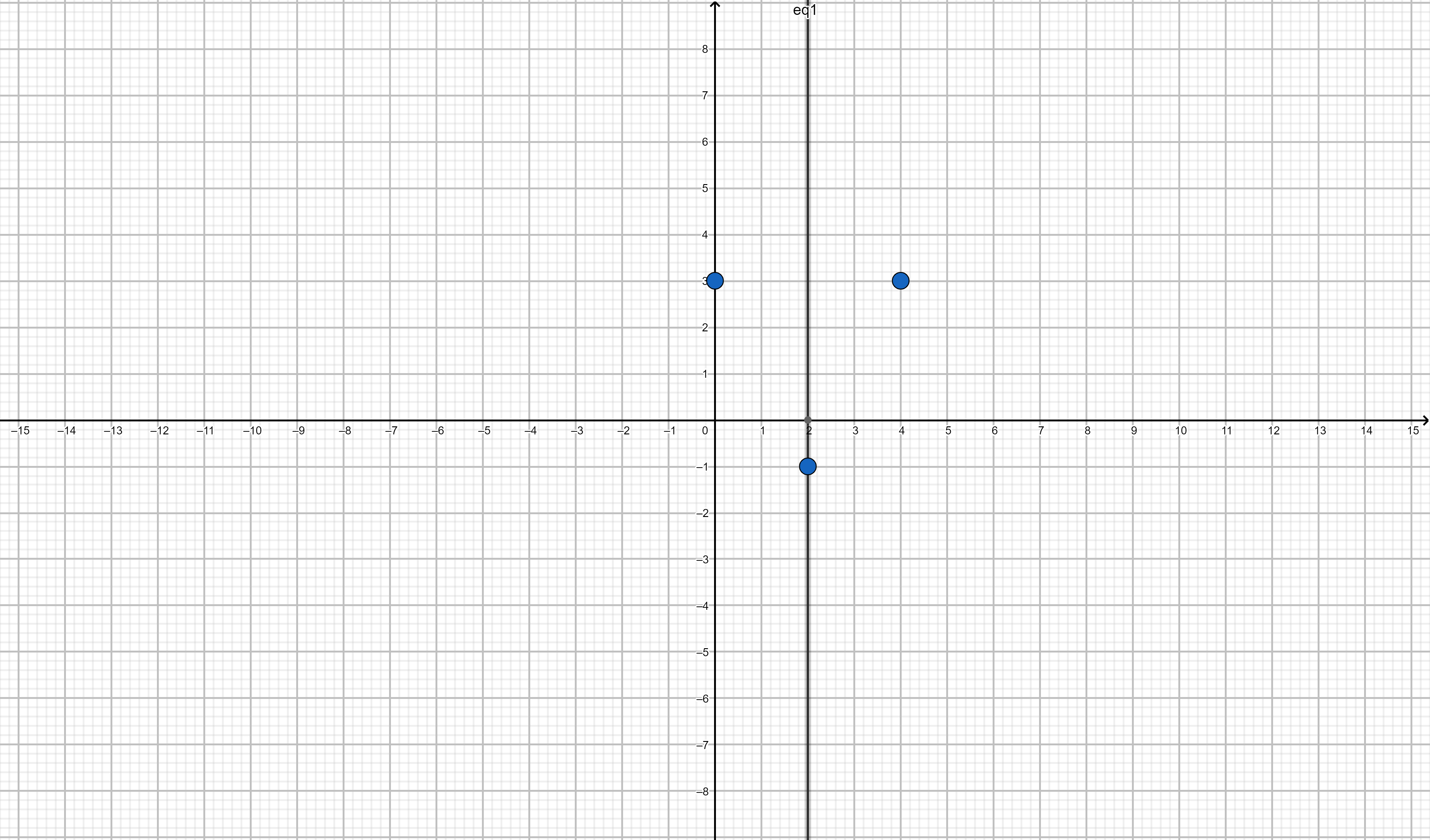 La parabola interseca asse x in due punti
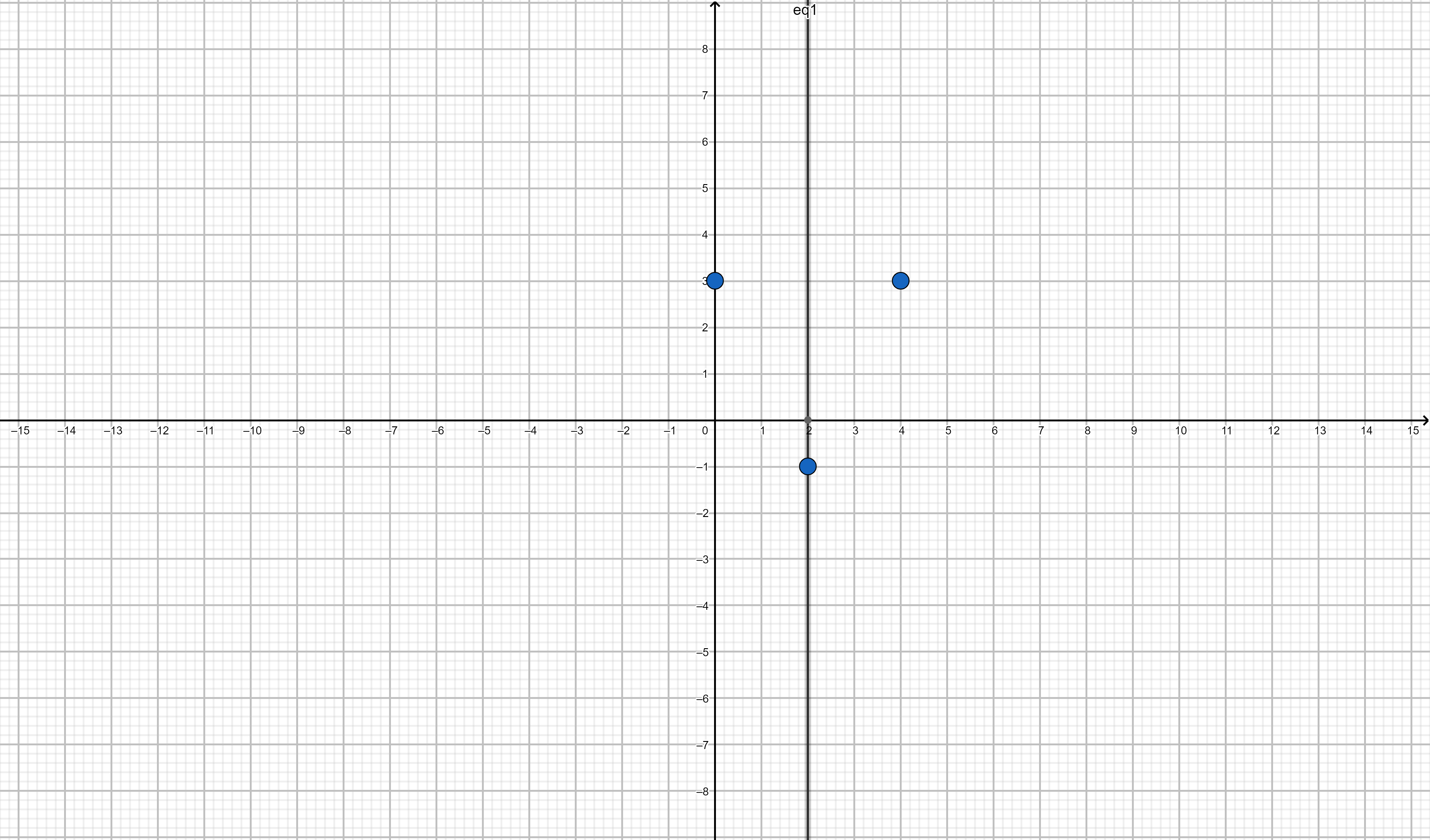 Trovo Punti di intersezione tra
 
Parabola e Asse x
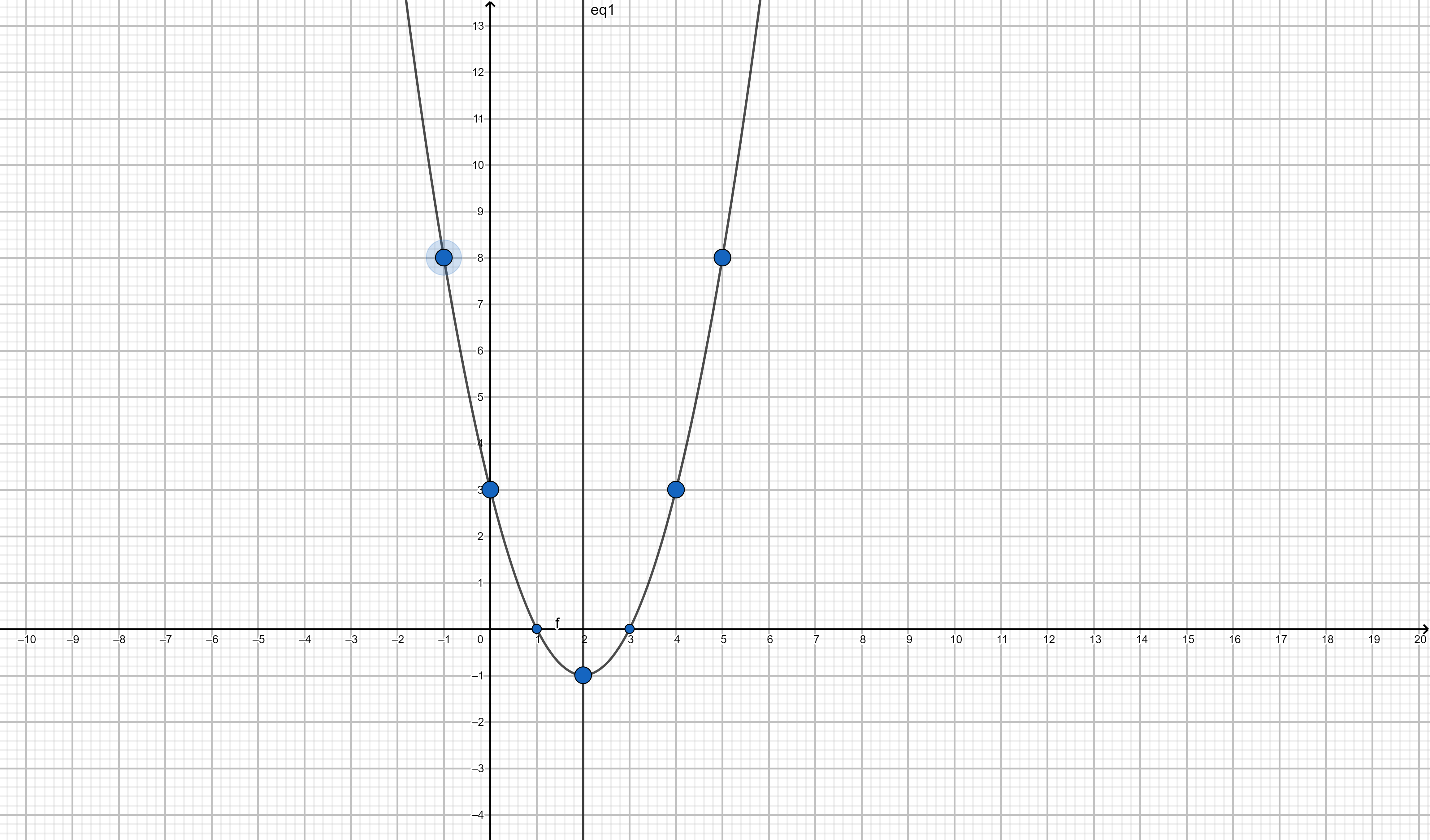 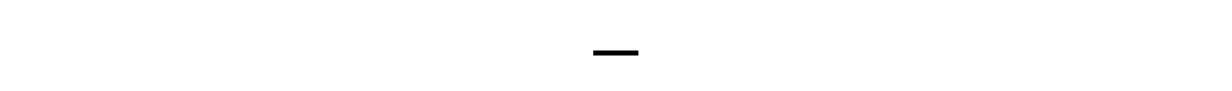 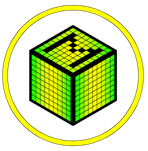 Parabola : da equazione a grafico 
                                 esempio#1
www.matematicapovolta.it
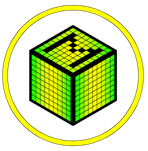 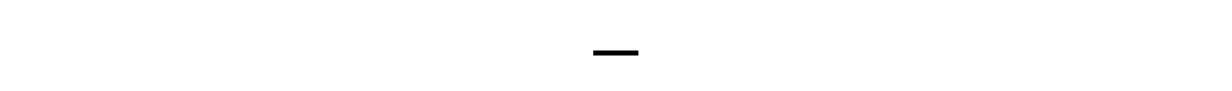